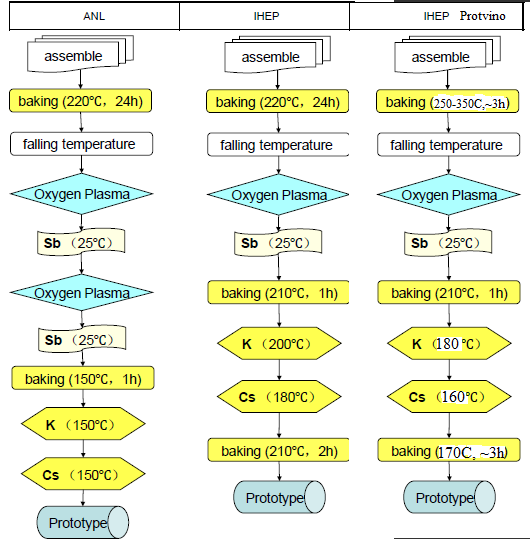 .
.
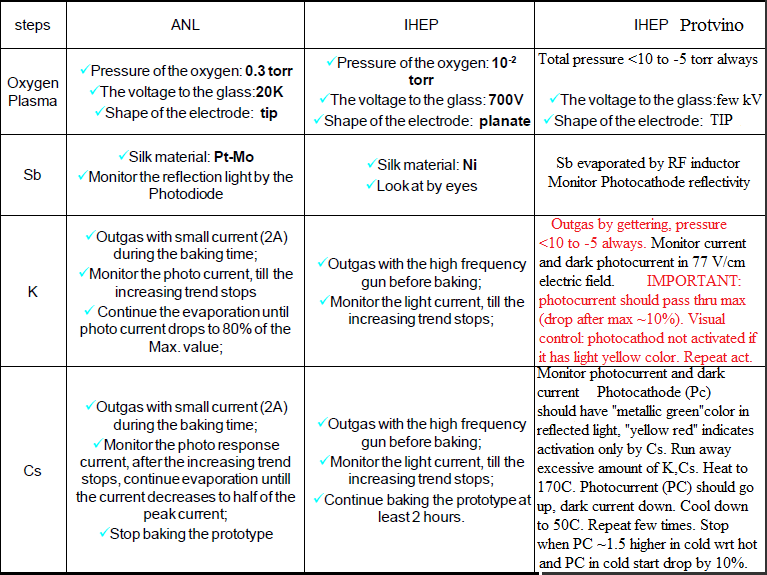